Computer Modeling in the Environmental Physics Course
Tara Peppard		Miron Kaufman

Department of Physics
Cleveland State University
Cleveland, OH 44115
1
American Association of Physics Teachers Summer Meeting, Sacramento
July 2016
[Speaker Notes: “I would like to thank the organizers for inviting us to give this presentation. It is an honor to be here at the AAPT Summer Meeting in Sacramento to present our course.” 

“Today, I would like to present how we utilize computer modeling in the environmental physics course….”]
Abstract
Since 1996 we have been offering at Cleveland State University a course entitled “Environmental Physics.” The goal of the course is to teach the physical laws underlying environmental and sustainability issues. 

Students have a variety of backgrounds: physics, engineering, urban studies, law and education. They cooperatively learn about global climate change, urban heat island, heat pollution, radiation and health, and conventional versus nuclear energy. 

The course, by necessity, is algebra-based. To compensate, we use computer modeling extensively. It enhances the understanding of the phenomena through visualizations, and it teaches students useful skills such as data analysis.
2
American Association of Physics Teachers Summer Meeting, Sacramento
July 2016
[Speaker Notes: Computer modeling enhances the understanding of the phenomena through visualizations, and it teaches students useful skills such as data analysis. 
For example:
the students are exposed to chaos theory by analyzing the period doubling route to chaos prevalent in population models. 
The diffusion of pollutants in the atmosphere and radioactive decay are taught through Monte-Carlo simulations. 
Simulations are also performed on models of consumption such as the Hubbert model, to illustrate aspects of sustainability.]
Who Takes Environmental Physics
Required for the environmental science, engineering, urban studies, law and for STEM teacher education programs (CSUTeach).
Elective course in physics major.
Offered twice each year, during each Fall & Spring semester.
Enrollment 40 students.
Prerequisites: 
College Physics I (algebra-based mechanics),  or 
University Physics I (calculus-based mechanics)
Course description:. Topics include energy and entropy laws; electromagnetic radiation; forms of energy, including fuels, nuclear, solar; percolation model; chaos theory, including population dynamics, and climate. It involves computer simulations.
American Association of Physics Teachers Summer Meeting, Sacramento
July 2016
3
[Speaker Notes: 80% of students take algebra-based physics and not calculus-based engineering physics. Most do not have calculus-based background.]
Multidisciplinary Context
Middle ground for students:
science: environmental science, physics
engineering
urban studies, law
education
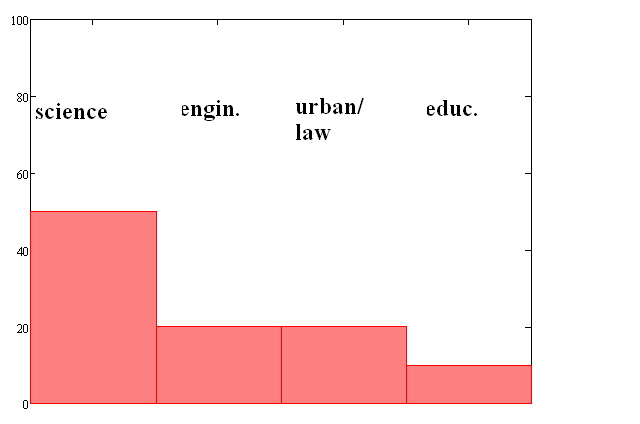 4
American Association of Physics Teachers Summer Meeting, Sacramento
July 2016
[Speaker Notes: This graph shows the enrollment demographics for 2012… 2015 had more education students and less engineers. 

For education students this course is very important –we have a CSUteach program – Ex. Kristen- Education & physics  However, this course is core for ALL CSUteach students – thus, it is very important that we continue to offer it… keeping it going and developing!

CSUteach is a newly implemented program at Cleveland State University. It is a secondary (grades 7 - 12) mathematics and science teacher licensure program that works in coordination with mathematics and science undergraduate and post-baccalaureate degree programs. Undergraduate students can earn a degree in their content area and licensure, and post-bacs can earn a CSUteach certificate and licensure, in four years!]
Materials
Textbook: Energy, Physics, and the Environment, McFarland, Hunt, Campbell-intermediate

Environmental Physics Computational Projects for PHY 470/570, Dr. Miron Kaufman 1996, 2001, 2004, 2008 & 2014

PTC Mathcad software, Mathcad 15
American Association of Physics Teachers Summer Meeting, Sacramento
July 2016
5
[Speaker Notes: We offer software to the students.]
Course Structure & Topics of Study
Three modules:
Thermodynamics: 
	~ energy and entropy laws; heat transfer, heat pollution, urban heat island effect
Electricity and Magnetism: 
	~ basics, black body radiation and greenhouse effect, power lines and health 
Nuclear Physics: 
	~basics, radioactivity and health, nuclear energy, chain reactions

In each module (3-4 weeks) we do:
  basic physics
  environmental implications
  modeling
6
American Association of Physics Teachers Summer Meeting, Sacramento
July 2016
Computer Modeling
Enhance understanding through simulations and visualizations
PTC Mathcad is engineering math software that allows you to perform and analyze complex calculations and simulations.
Examples:
	Models of consumption: exponential and Hubbert
	Brunt – Väisälä oscillations
	Blackbody Radiation
	Pollutant diffusion in the atmosphere; Monte Carlo simulation
	Radioactive decay; Monte Carlo simulation 
	Chaos theory—analyze the period doubling route to chaos 			prevalent in populations models and butterfly effect
American Association of Physics Teachers Summer Meeting, Sacramento
July 2016
7
[Speaker Notes: 10 minutes on background and statistics of course… 15 minutes on computer labs.

What is different from MATLAB or Maple? The user interface is friendly; it is simpler! it allows students to type both text and equations and – what is different from python notebook – it is actually very similar with python lab notebook

Another factor is that we are invested in it…. we use this software fro data analysis in our calculus-based laboratories.]
Student Feedback
“Complex in theory, environmental physics also maintains difficult mathematical systems. These processes can be tough to follow, which is why Mathcad is used to simplify the quantitative process. Mathcad allows students to break down intricate concepts into easy to follow step by step procedures. In order to fully understand the math behind the theory, Mathcad is an essential tool to observe the derivations of the equations being taught.”

				           - Student from PHY 470
					PHY 221 Spring 2013
					PHY 470 Spring 2015
					Biology, Major
					Environmental Science, Minor
					Graduated May 2016
American Association of Physics Teachers Summer Meeting, Sacramento
July 2016
8
[Speaker Notes: Note: While this is only one response, this is a typical response.

This slide is the END OF COURSE DESCRIPTION, STATISTICS & BACKGROUND (≈ 10 minutes)
 
Next, remaining 15 minutes - COMPUTER LAB DETAILS…]
Semester Schedule~Computer Labs in Red
WEEK #1		Energy, Power				Ch.1 
WEEK #2, 3		Consumption Models: Exponential, Hubbert	Ch.2, 3
WEEK #4		Thermodynamics: Energy and Entropy Laws	Ch.4 
WEEK #5		Heat Transfer				Ch.16
WEEK #6		Fossil Fuel;  Heat Pollution, Urban Heat Island	Ch.5  
WEEK #7		Electricity 				Ch.7
WEEK #8		Magnetism				Ch.8
WEEK #9, 10		Black-Body Radiation, Global Warming	Ch.6
WEEK #11		Power Lines and Health			Ch.9
WEEK #12		Radioactivity				Ch.10
WEEK #13		Nuclear Energy				Ch.11
WEEK #14		Radiation and Health			Ch.12
WEEK #15		Modeling: Chaos Theory, Population Dynamics

Based on 4 contact hours/week
American Association of Physics Teachers Summer Meeting, Sacramento
July 2016
9
[Speaker Notes: Will note that the course is now offered as 470/ 3 credits and 570/ 4 credits. 

Material/ labs are amended accordingly.]
Models of ConsumptionComputer Lab #1: Exponential Model
Sources of energy
Fossil fuels, wind, hydro, solar, nuclear, geothermal, etc
Students gain a strong foundation in the variety of energy units & unit conversions.
Example: 
quads = quadrillion Btu = 1015 Btu (Btu = British thermal unit) 
1 quad = 1.055 x 1018J = 1.055 EJ
1 barrel of crude oil = 5.8 x 109 J  ….approximately
1 tonne of crude oil = 4.2 x 1010 J  ….approximately
10
American Association of Physics Teachers Summer Meeting, Sacramento
July 2016
[Speaker Notes: Thousands of Cubic feet … new unit because more natural gas use!

Chapter 1: Energy & Power in Today’s World]
Models of ConsumptionComputer Lab #1: Exponential Model
In order to make future predictions of future population and energy consumption, and for calculating how long fossil fuels might last, the mathematics of EXPONENTIAL GROWTH are considered.
Data can be found with the US Energy & Information Administration – Ex. Annual Energy Review
Primary energy exports by source (quadrillion btus) & Updated Data Series 6/26/16 – Energy Overview or Energy Consumption per Sector (trillions of btus)
http://www.eia.gov/totalenergy/
11
American Association of Physics Teachers Summer Meeting, Sacramento
July 2016
[Speaker Notes: We note to the students that these models are estimations and current data indicates that the model should be refined and that the refinement is part of the science]
Models of ConsumptionComputer Lab #1: Exponential Model
Computer Lab #1 Tutorial & Exponential Consumption Model

Computer Lab #1 PDF
12
American Association of Physics Teachers Summer Meeting, Sacramento
July 2016
Models of ConsumptionComputer Lab #2: Hubbert Model
It is not reasonable to expect the production of oil will continue to increase until the moment when all the oil is depleted. 
As supplies start to dwindle, it is more probable that prices will increase and production will drop.
Hence, rather than having production that increases continuously, it is more likely to have a leveling off and a then a decline.
13
American Association of Physics Teachers Summer Meeting, Sacramento
July 2016
[Speaker Notes: We note to the students that these models are estimations and current data indicates that the model should be refined and that the refinement is part of the science.]
Models of ConsumptionComputer Lab #2: Hubbert Model
This model was suggested in the 1950s by Dr. M. King Hubbert. 
Hubbert was a geologist working for Shell Oil in Texas. 
At the time, his work was given little credence by the petroleum industry, but US domestic oil production followed his predictions very well, with a peak in the mid-1970s and then a decline. (Because of US imports, US consumption has been able to increase.)
14
American Association of Physics Teachers Summer Meeting, Sacramento
July 2016
[Speaker Notes: We note to the students that these models are estimations and current data indicates that the model should be refined and that the refinement is part of the science.]
Models of ConsumptionComputer Lab #2: Hubbert Model
Mathematics of the Hubbert Model
Graph of production rate of a resource versus time; this rate increases, then levels off and declines in a symmetric way. 
A convenient mathematical function that follows this pattern is the Gaussian, or normal function.
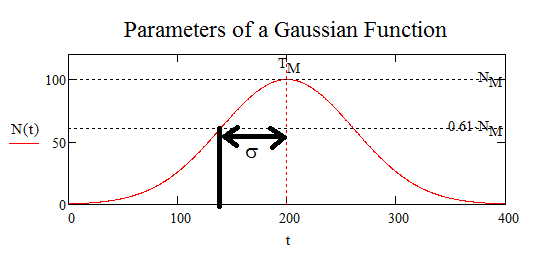 15
American Association of Physics Teachers Summer Meeting, Sacramento
July 2016
[Speaker Notes: Important mathematical parameters and their relevance with this model. 
TM – when function has maximum
NM – height of peak – maximum production rate
σ  - the width of the function measured from the peak tin either direction at which 61% of peak value]
Models of ConsumptionComputer Lab #2: Hubbert Model
Computer Lab #2 Hubbert Model of Resource Production

Computer Lab #2 PDF
16
American Association of Physics Teachers Summer Meeting, Sacramento
July 2016
[Speaker Notes: The derivation of the Heaviside function is the Delta Function.]
Model for Earth TemperatureCL#4 Blackbody Radiation
Blackbody radiation is the physics behind global climate change…         a topic central to all of humanity, not just physicists. 










National Geographic video producers share their picks for the week of July 15, 2016:
Photo Evidence: Glacier National Park Is Melting Away
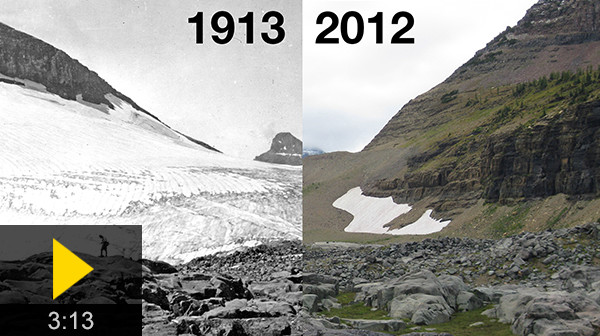 17
American Association of Physics Teachers Summer Meeting, Sacramento
July 2016
[Speaker Notes: Temperature & CO2 rise is a relevant topic to not just our fellow scientists, but to all of humankind.

Photo Evidence: Glacier National Park Is Melting Away]
Model for Earth TemperatureCL#4 Blackbody Radiation
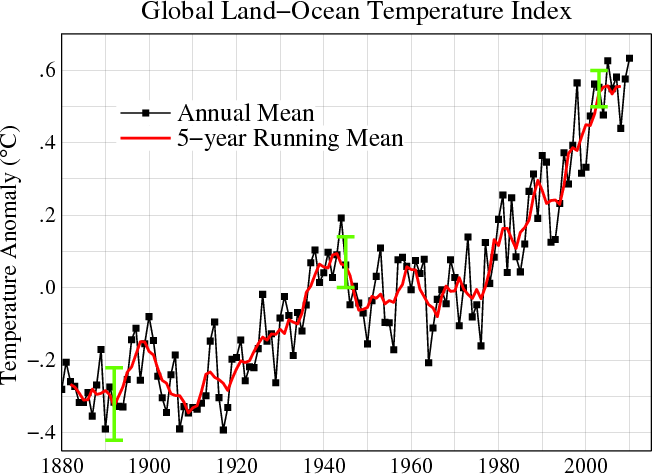 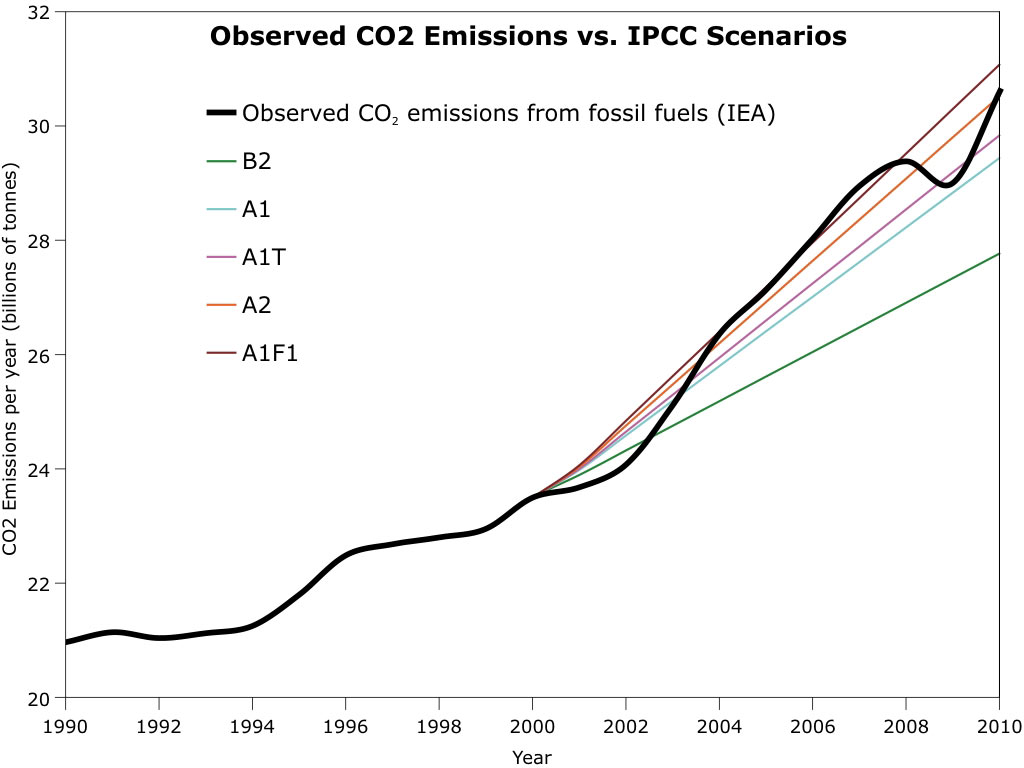 18
American Association of Physics Teachers Summer Meeting, Sacramento
July 2016
[Speaker Notes: Temperature & CO2 Rise

The Intergovernmental Panel on Climate Change (IPCC) developed long-term emissions scenarios in 1990 and 1992.
A1F1 fossil fuel intensive
A1T non-fossil fuel sources

https://www.ipcc.ch/pdf/special-reports/spm/sres-en.pdf]
Model for Earth TemperatureCL#4 Blackbody Radiation
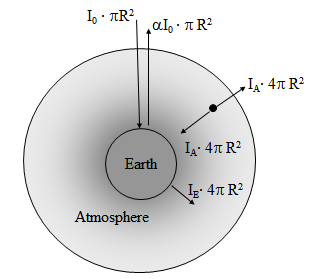 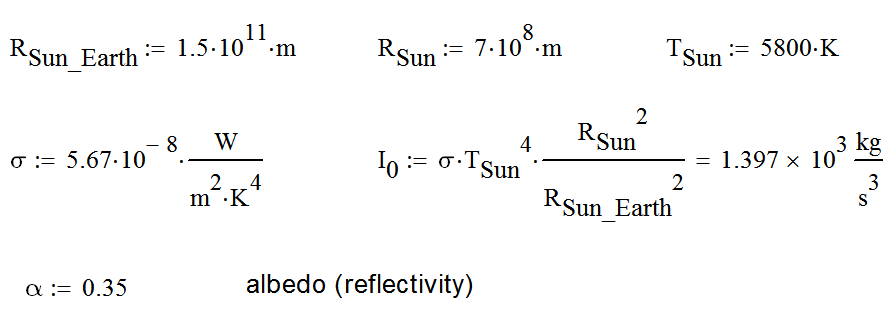 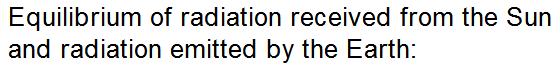 Actual mean temperature of Earth is 288K = +15°C. The discrepancy of -12% is due to the role of greenhouse gases in the atmosphere. CO2, CH4, CFC, O3, N2O absorb infrared radiation and sends it back to Earth does heating up the Earth.
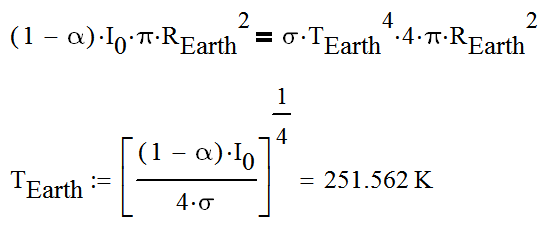 [Speaker Notes: What is the albedo’s affect? Greenhouse gases in the atmosphere?]
Spectral Energy Density
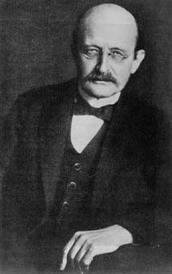 Max Planck (1900) discovered the energy is quantized in connection with the radiation problem: spectrum of radiation emitted by a hot object of temperature T. Total intensity is I = σT4 and Wien law: λmT= 2.898K*mm
Earth emits mostly infrared radiation.
Sun emits mostly visible radiation.
20
American Association of Physics Teachers Summer Meeting, Sacramento
July 2016
Light Spectrum
http://imagine.gsfc.nasa.gov/science/toolbox/emspectrum1.html
21
July 2016
American Association of Physics Teachers Summer Meeting, Sacramento
[Speaker Notes: Strong reinforcement of physics. I will clean this up with a better visual of the EM spectrum.]
Model for Earth Temperature~CL#4 Blackbody Radiation
Computer Lab #4 Blackbody Radiation

Computer Lab #4 PDF
22
American Association of Physics Teachers Summer Meeting, Sacramento
July 2016
Final Thoughts & Acknowledgements
Constant updating is necessary, for example:
hydofracturing: uses lots of water, chemicals, contamination of aquifers;
refining models- Physics Today: Marder, Michael, Patzek, Tadeusz, and Tinker, Scott W. “Physics, Fracking, Fuel and the Future." Physics Today July 2016: 46-52. Print.
update to computer software – Mathcad 15 to Mathcad Prime
Effectively teaching students who have less than adequate preparation in calculus and introductory physics.
Quantifying the effect of computer modeling with improved understanding.

With gratitude to:
Dr. Petru Fodor, Physics Department, Cleveland State University, who has provided vast contributions to the development of this course and presentation. He continues to empower and inspire a broad spectrum of students.
The Department of Physics and the College of Sciences & Health Professions, Cleveland State University for generously funding the opportunity to share this presentation.
American Association of Physics Teachers Summer Meeting, Sacramento
23
July 2016
[Speaker Notes: Enrollments are good – does this indicate computer modeling is helpful?
Student feedback – more.

Models to include technological improvements.

Debate whether natural gas will provide decades of stable supply that enable a change from coal-fueled power plants.]
Other Computer Labs…
24
American Association of Physics Teachers Summer Meeting, Philadelphia
July 2012
Atmospheric Air MovementComputer Lab #3: Brunt – Väisälä oscillations
Buoyancy
r, T, V
r’, T’
Weight
- acceleration of the parcel
24
American Association of Physics Teachers Summer Meeting, Sacramento
July 2016
[Speaker Notes: ONLY INCLUDE IF ASKED]
Atmospheric Air Movement~ Computer Lab #3: Brunt – Väisälä Oscillations
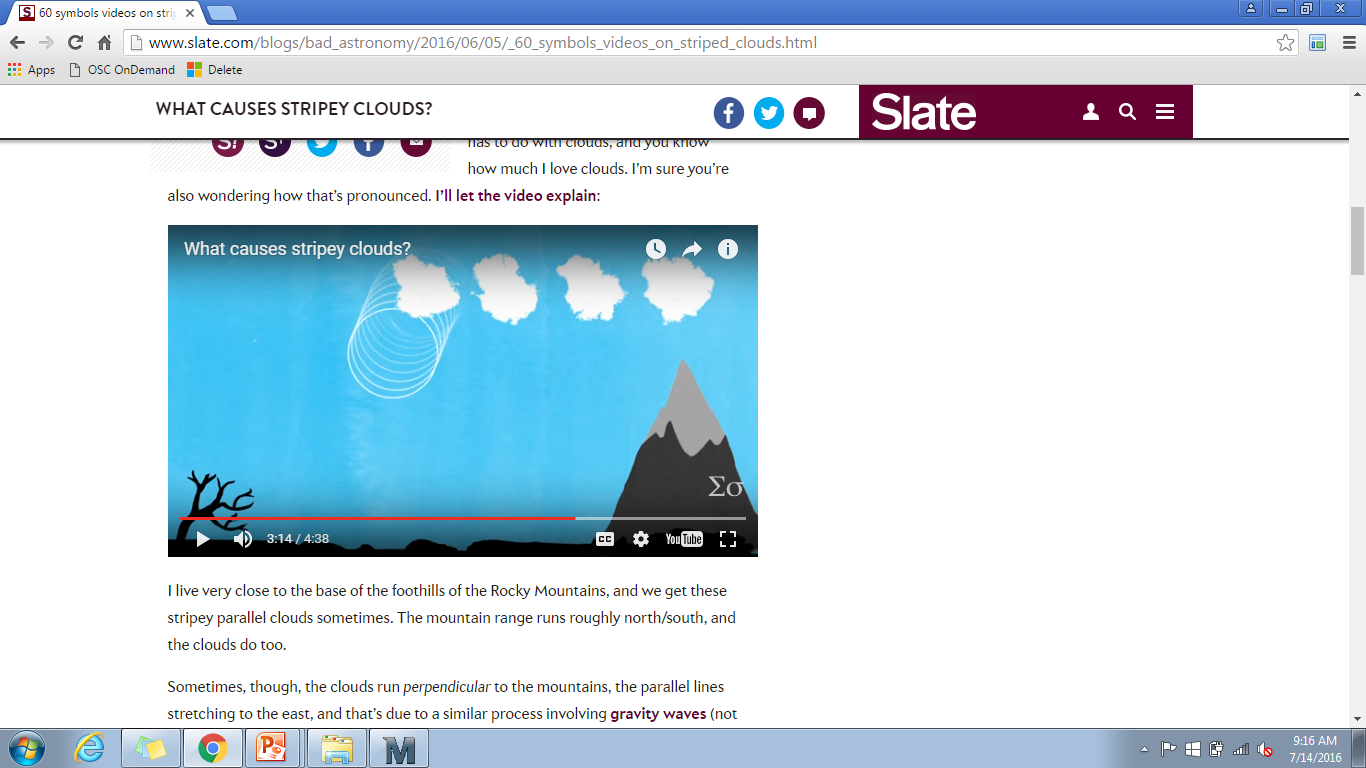 https://youtu.be/rOdRbUQzajo
25
American Association of Physics Teachers Summer Meeting, Sacramento
July 2016
[Speaker Notes: ONLY INCLUDE IF ASKED]
Atmospheric Air Movement~ Computer Lab #3: Brunt – Väisälä Oscillations
Computer Lab #3 Brunt-Väisälä Oscillations


Computer Lab #3 PDF
26
American Association of Physics Teachers Summer Meeting, Sacramento
July 2016
[Speaker Notes: ONLY INCLUDE IF ASKED]
RadioactivityComputer Lab #6: Radioactivity
We revisit the exponential model when we discuss radioactivity ~ Exponential Decay

Introduction of Monte Carlo simulations – 
useful for modeling complex physical systems – 
a formula that models random movement
The incorporation of “probability” into analysis.
We examine the world as a system – model the occurrences in a comprehensive way.
27
American Association of Physics Teachers Summer Meeting, Sacramento
July 2016
[Speaker Notes: ONLY INCLUDE IF THERE IS TIME
We revisit the exponential model when we discuss radioactivity – in that context we show them that we can apply similar models for completely different systems.]
RadioactivityComputer Lab #6: Radioactivity
Computer Lab #6 Radioactivity


Computer Lab #6 PDF
28
American Association of Physics Teachers Summer Meeting, Sacramento
July 2016
[Speaker Notes: ONLY INCLUDE IF THERE IS TIME]